Progetto E.e.e.
Extreme Energy Events
Fundamental points
Introduction
Project
Laboratory
Introduction
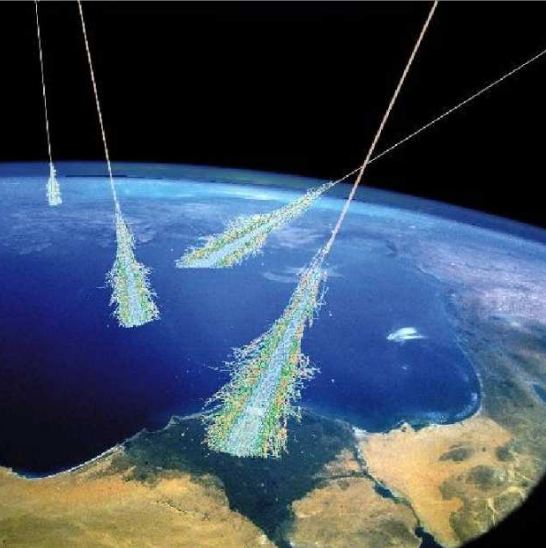 The E.E.E. project consists 
of a special research 
activity about the origin of
 cosmic rays  and it has been
 conducted with the important contribution of students and teachers of Higher Educational Institutes.
Project
Listen to the presentation
Study the circuit to be implemented
Make the circuit
Study and implement the circuit
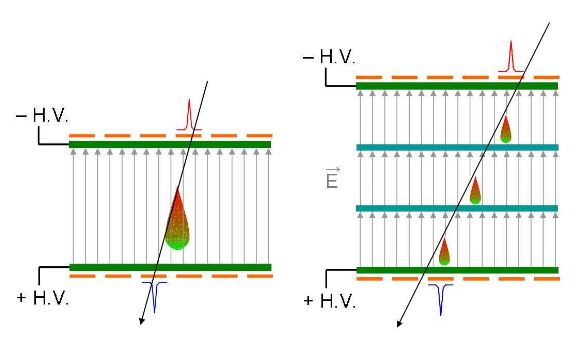 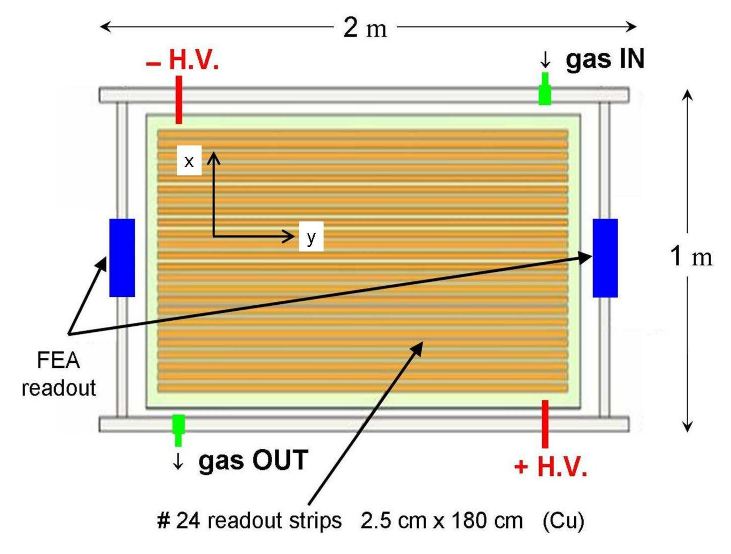 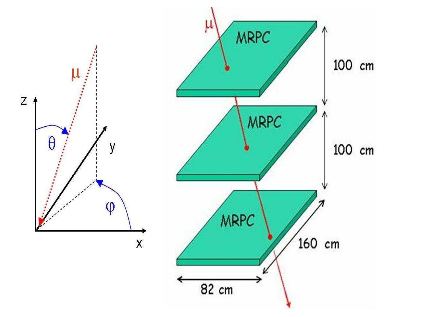 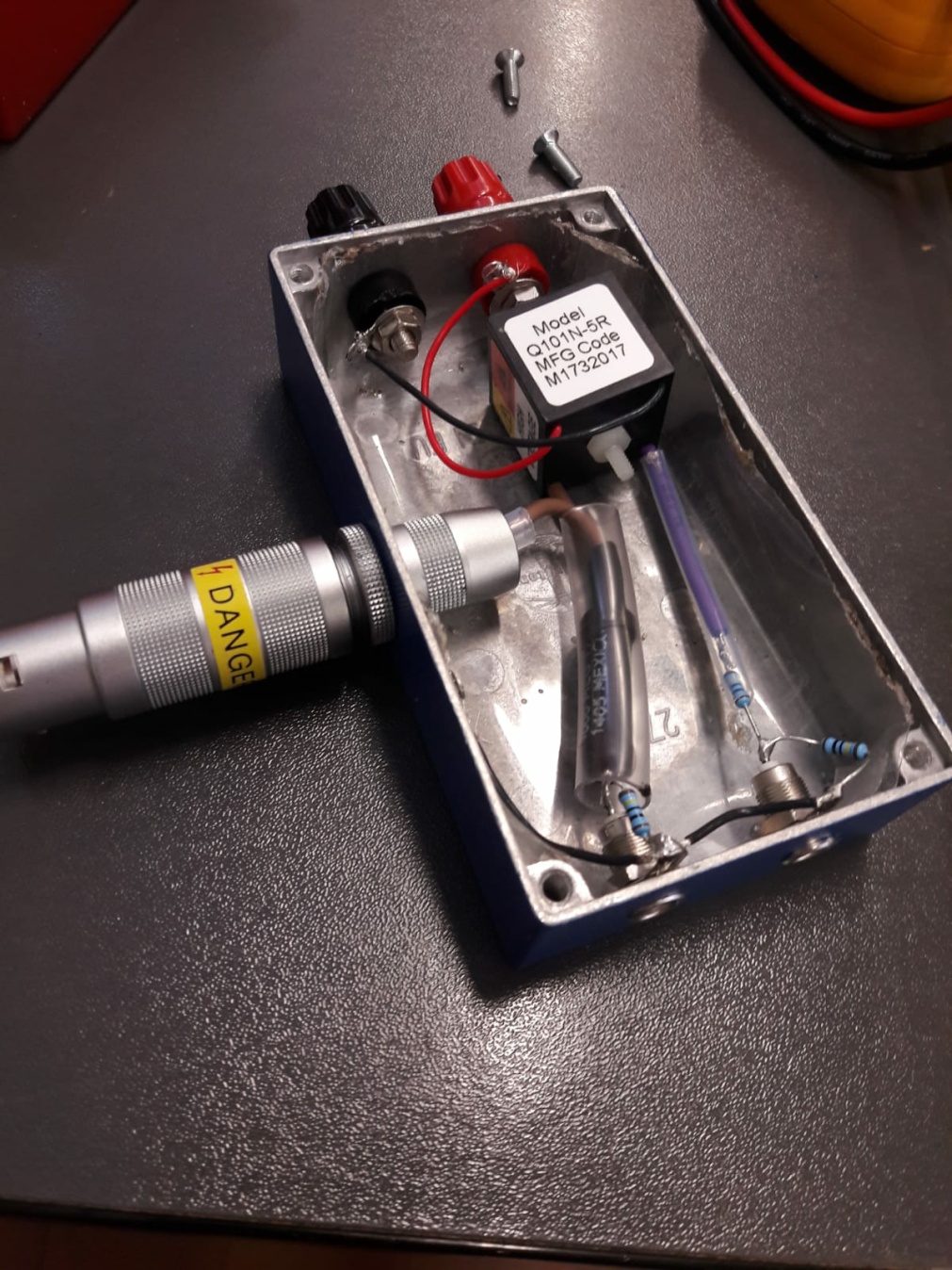 Laboratory
To build the circuit we need:- 1x 1 GΩ resistor- 3x 1 KΩ resistors- 1x 10 MΩ resistor- 1x high-voltage connector- 2x low-voltage connectors- 1x DC-DC converter
Group work
The first group performed the D.C converter circuit using tools to weld the tracks, cut the cables, paint the casings.The second group took the circuits executed by the first group and carefully measured them with a power supply and a digital multimeter to perform the output measurement.
First group: make the circuit
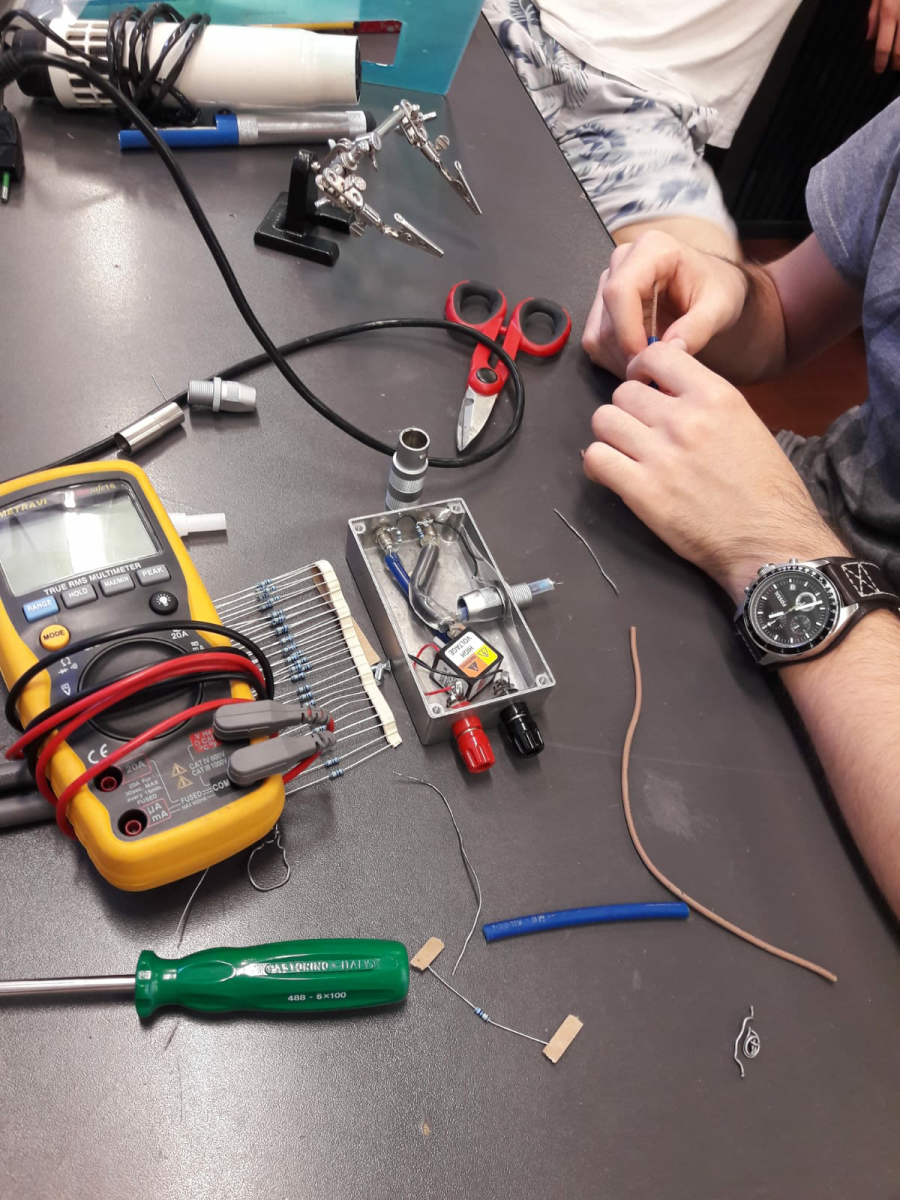 finished project
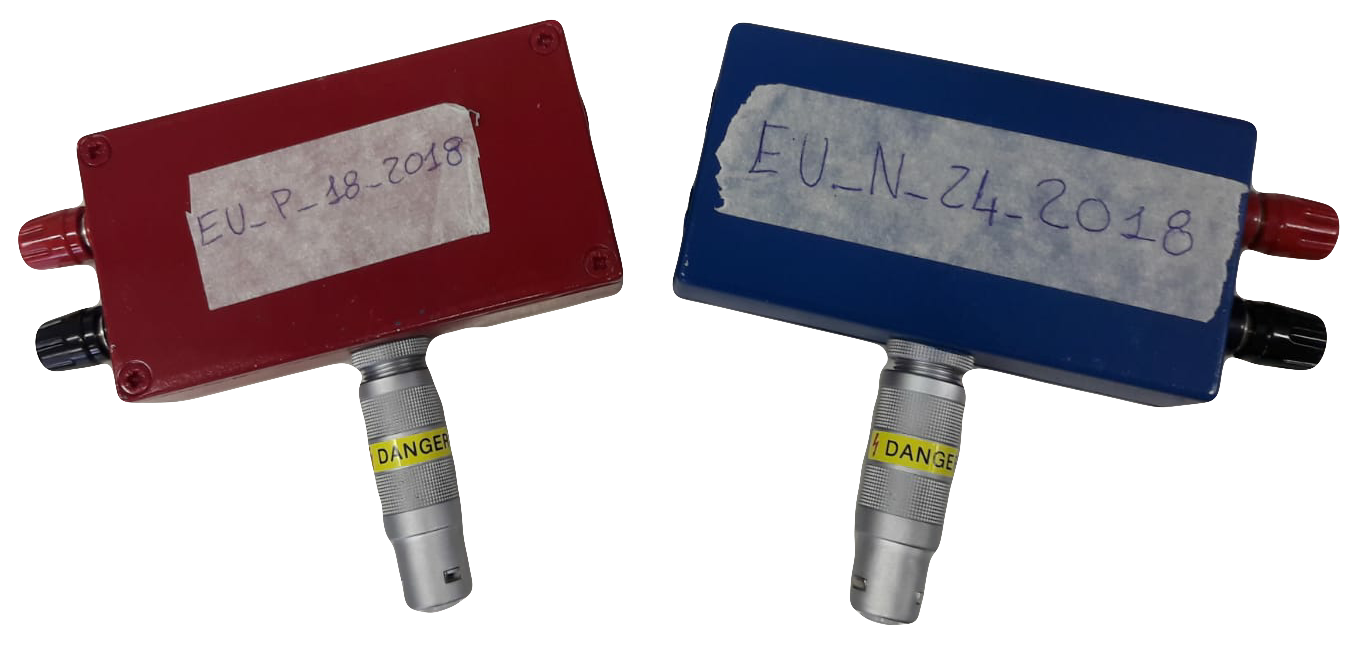 Second group: make the measurements chart
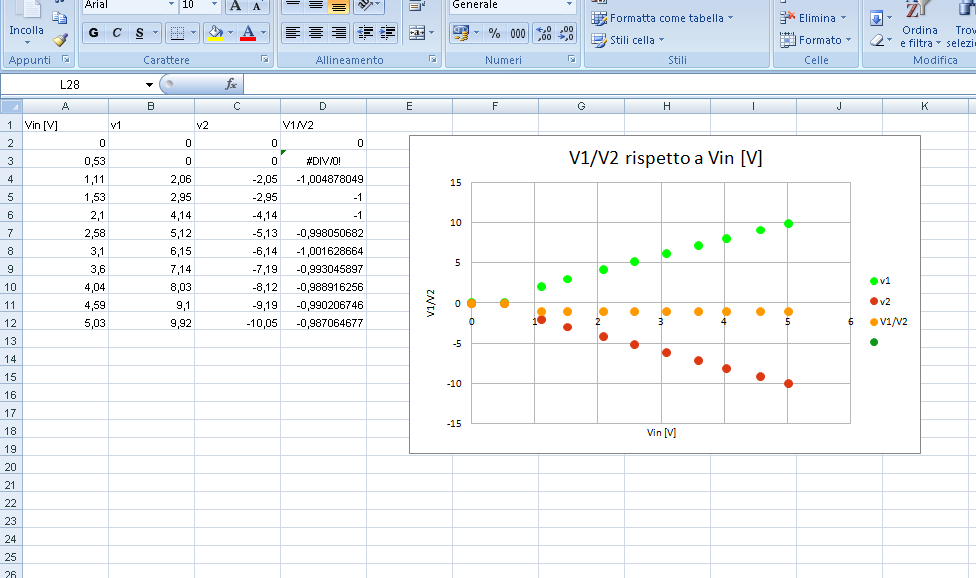 Second group: make the measurements
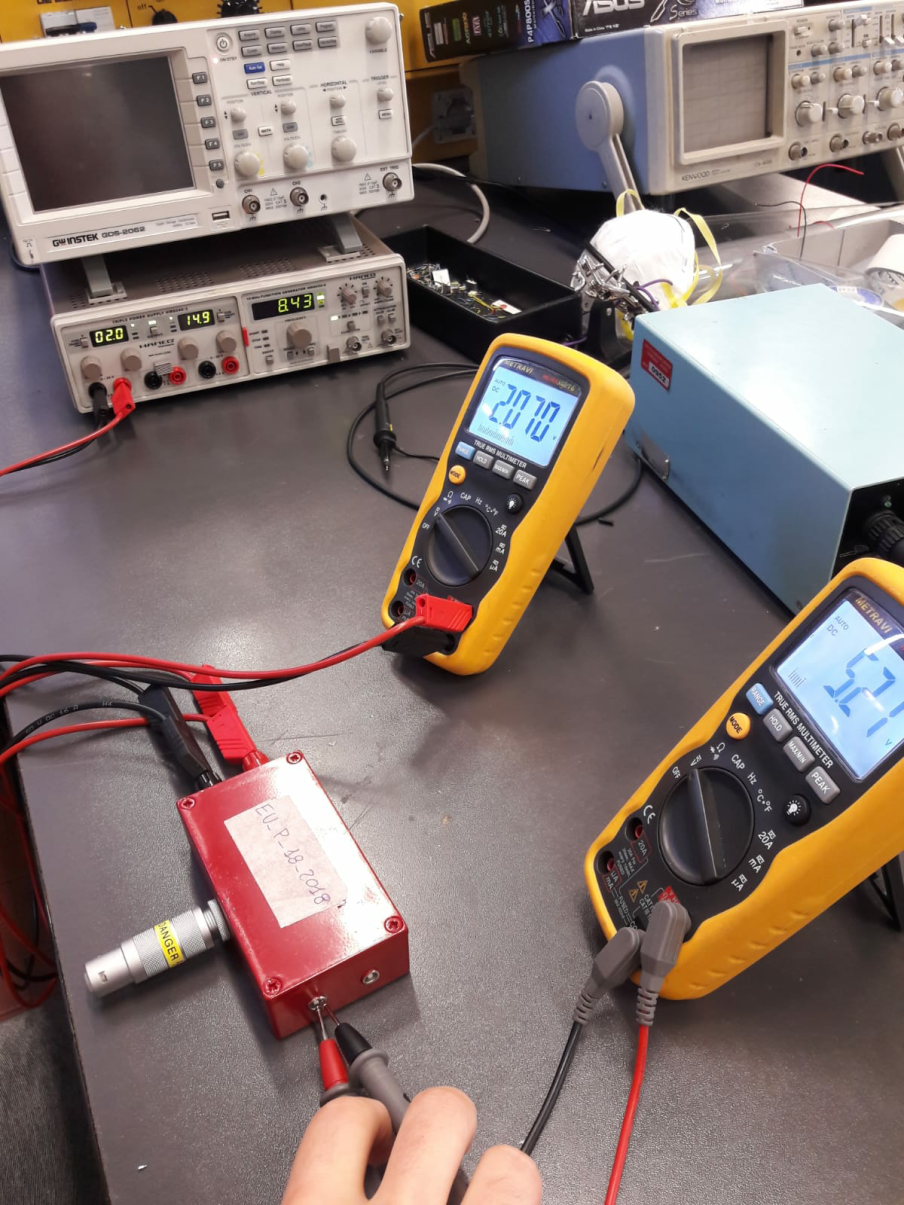 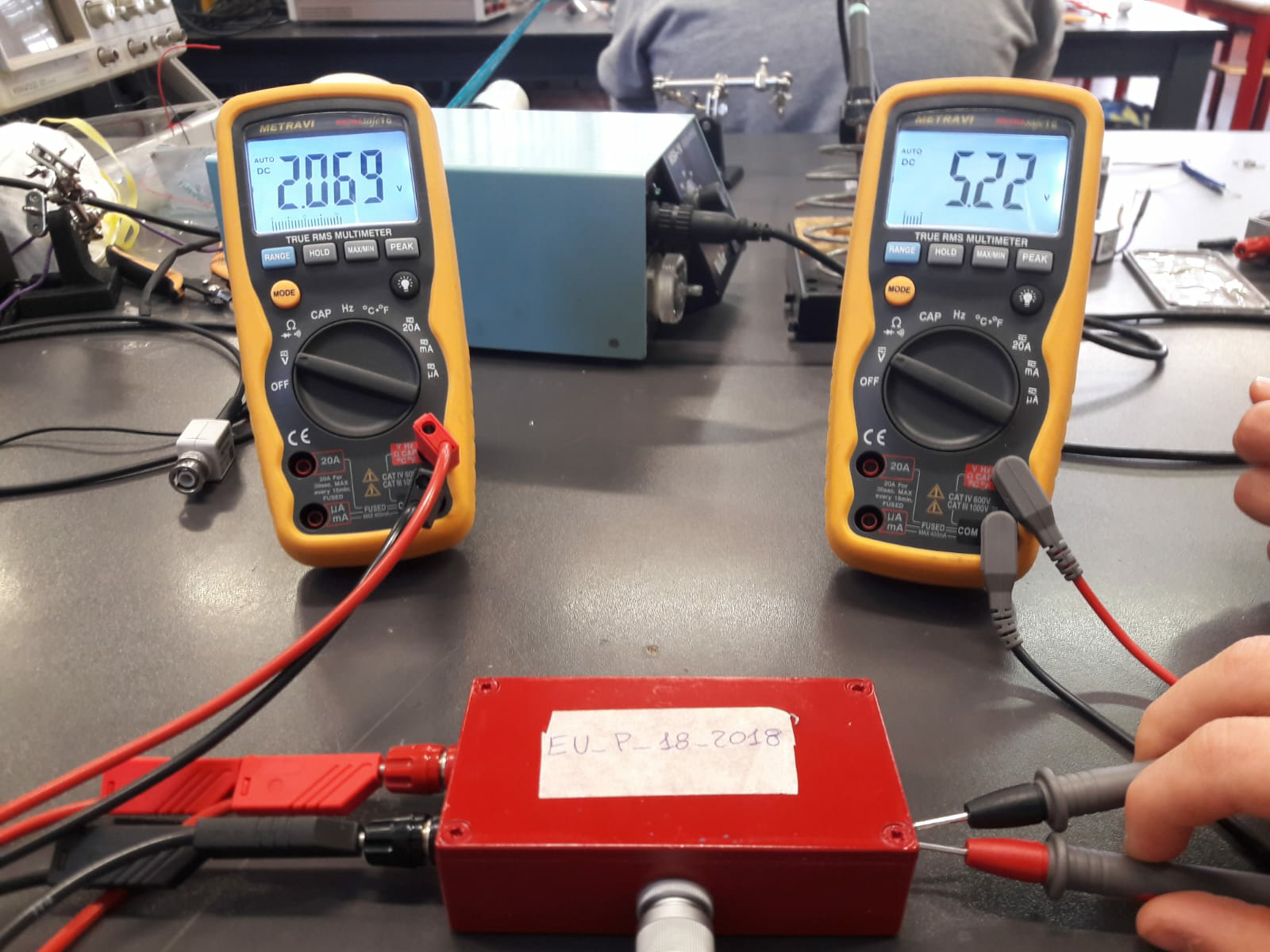 Now it's up to you